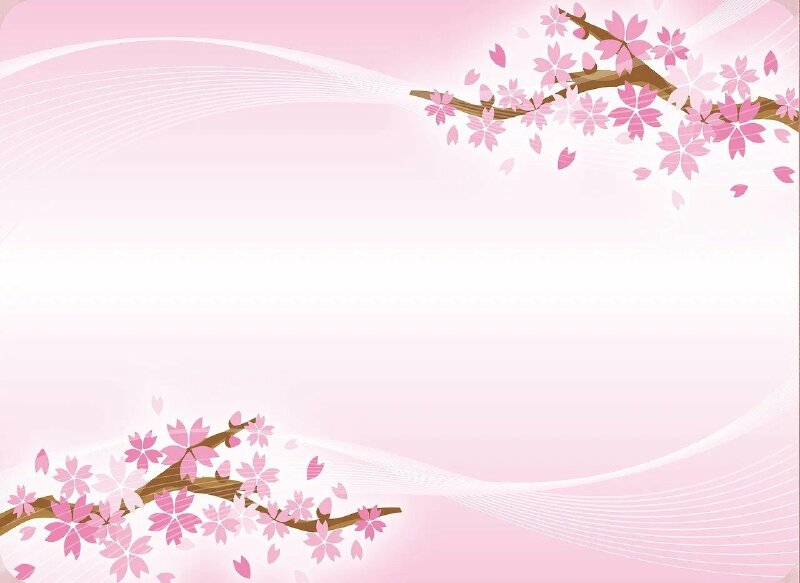 ỦY BAN NHÂN DÂN QUẬN TÂY HỒ 
TRƯỜNG MẦM NON NHẬT TÂN
Giáo án : Hoạt động Khám phá 
Đề tài : Khám phá xe máy và kỹ năng an toàn khi ngồi trên xe máy 
Đối tượng : Trẻ 4-5 tuổi 
Lớp : B5
Thời gian : 25 phút 
Người soạn và dạy : Nguyễn Thị Hiếu 



Năm học : 2024- 2025


Nhật Tân ngày 26/03/2025
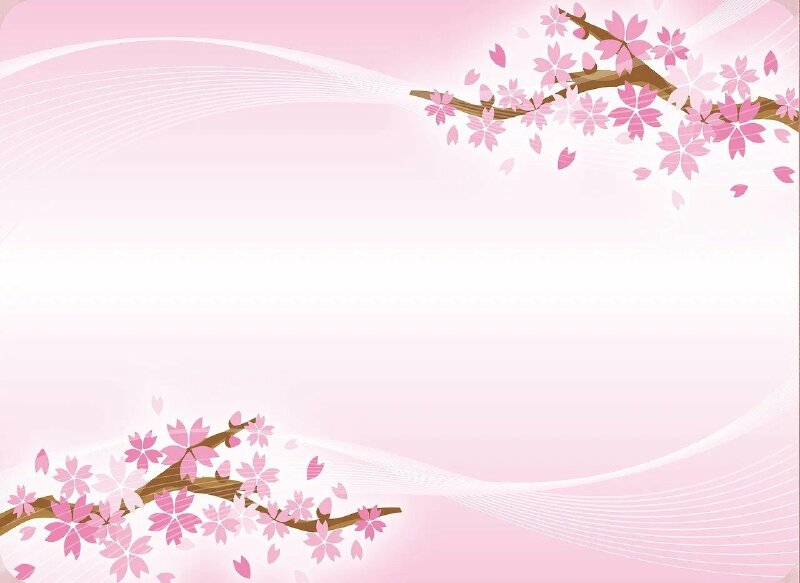 Đọc vè giao thông
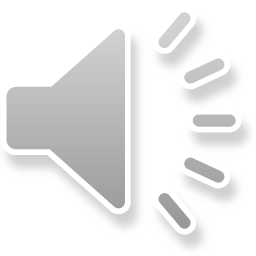 Khám phá xe máy
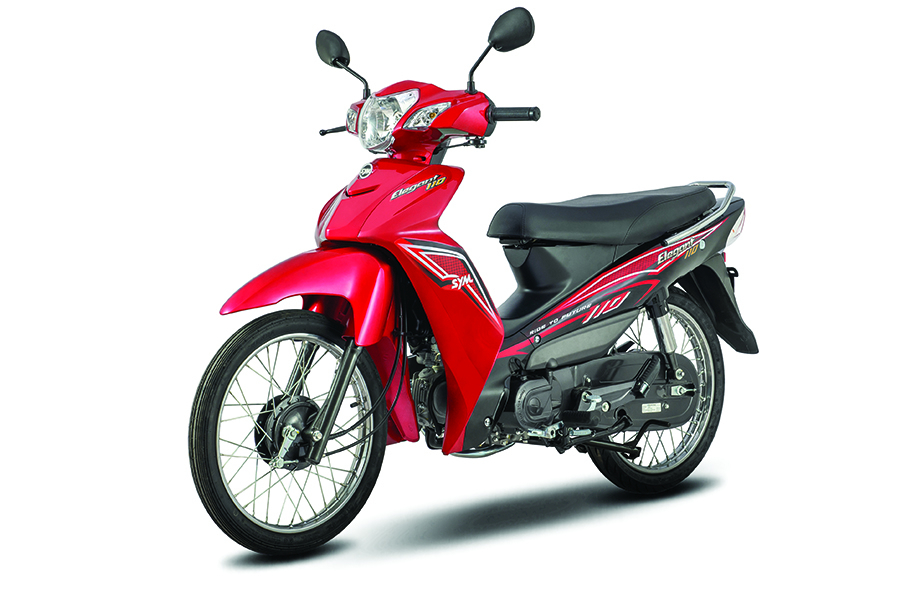 Khám phá xe máy
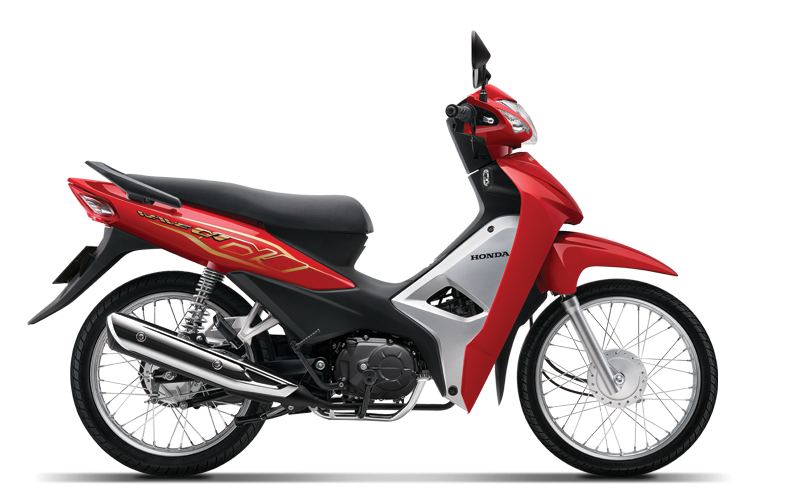 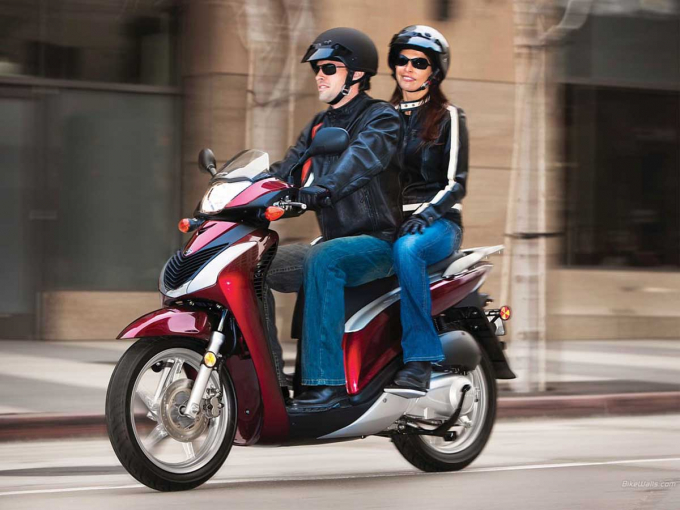 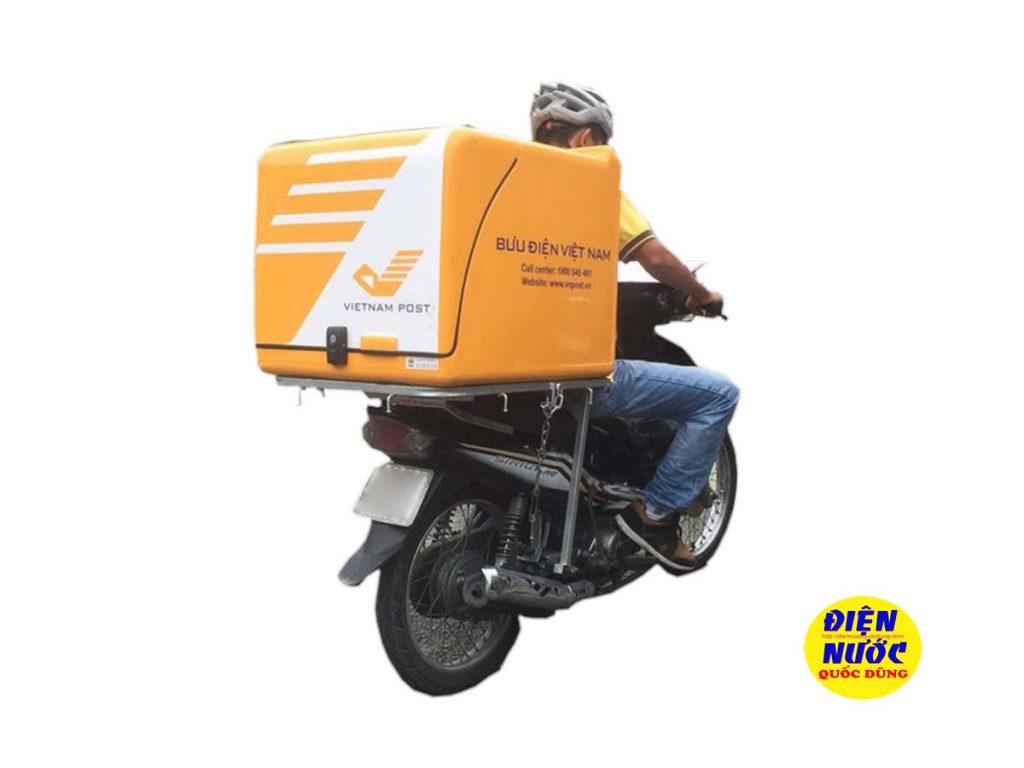 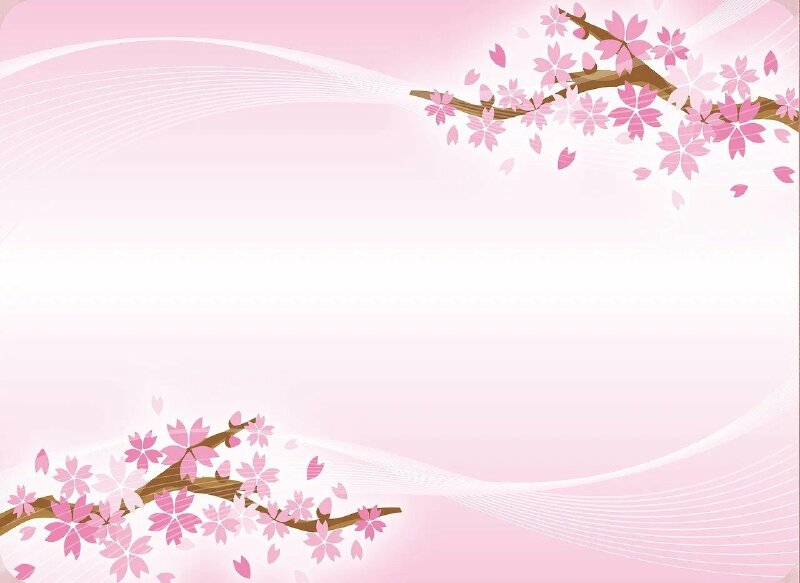 Xem video vui cùng giao thông
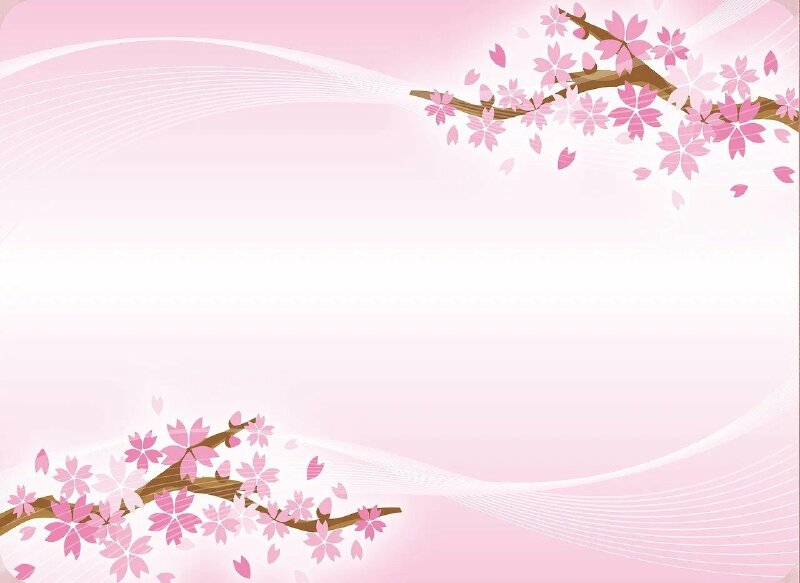 Mở rộng :
Xe ô tô điện
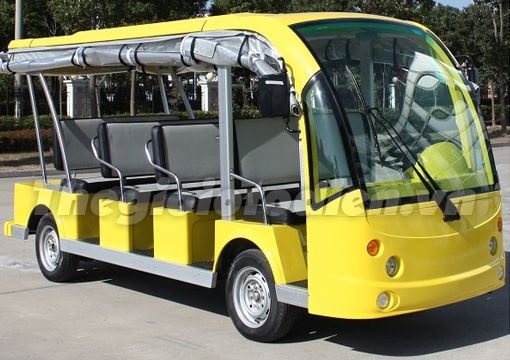 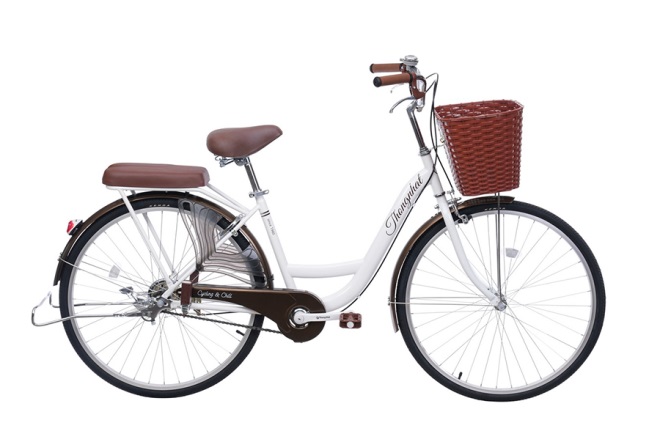 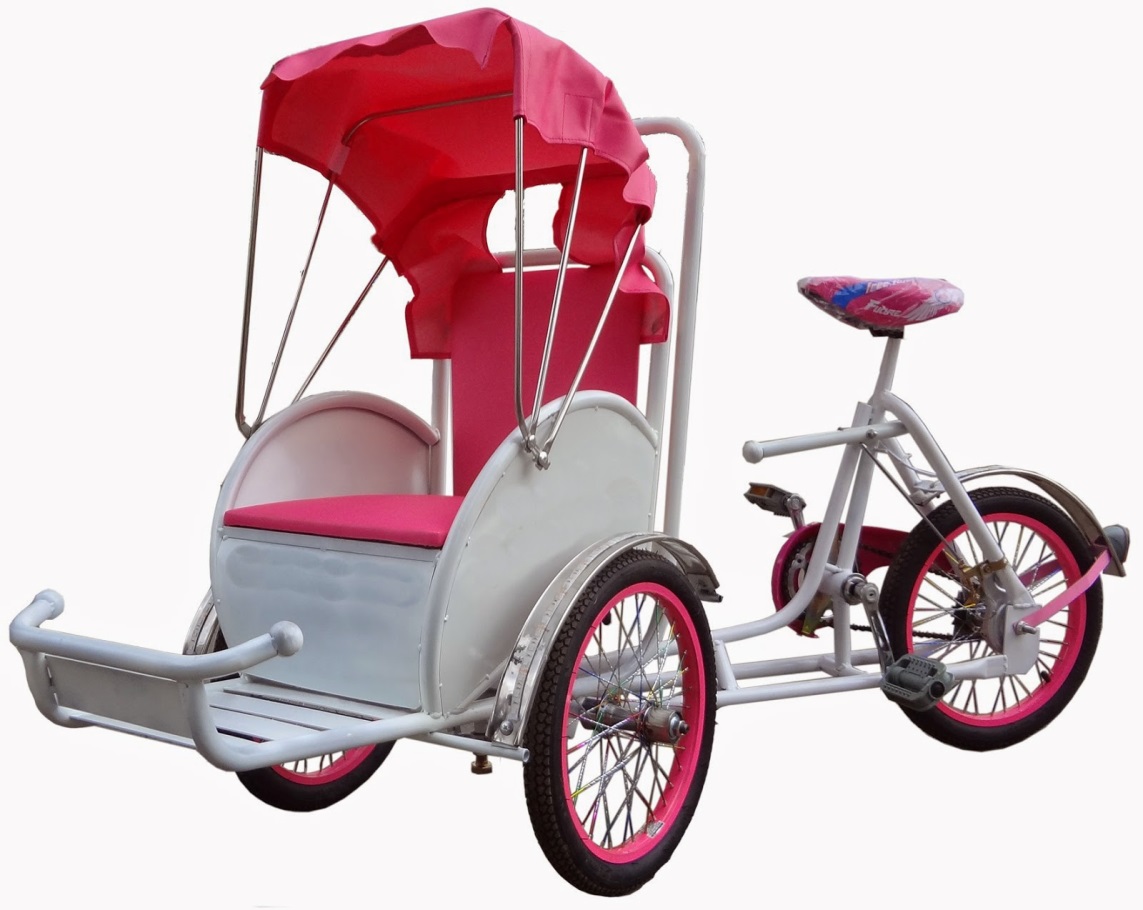 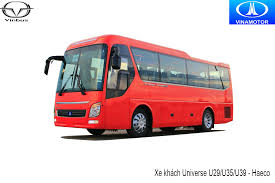 Ô tô khách
Xe đạp
Xích lô
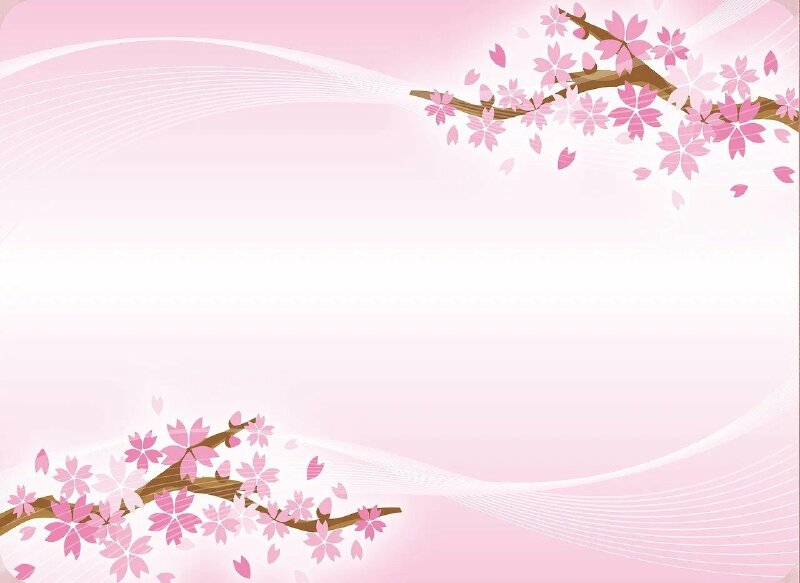 Trò chơi 1: Thử tài cùng bé
Câu hỏi 1: Xe máy là phương tiện giao thông đường gì?
1.Phương tiện giao thông đường bộ.
2. Phương tiện giao thông đường thủy.
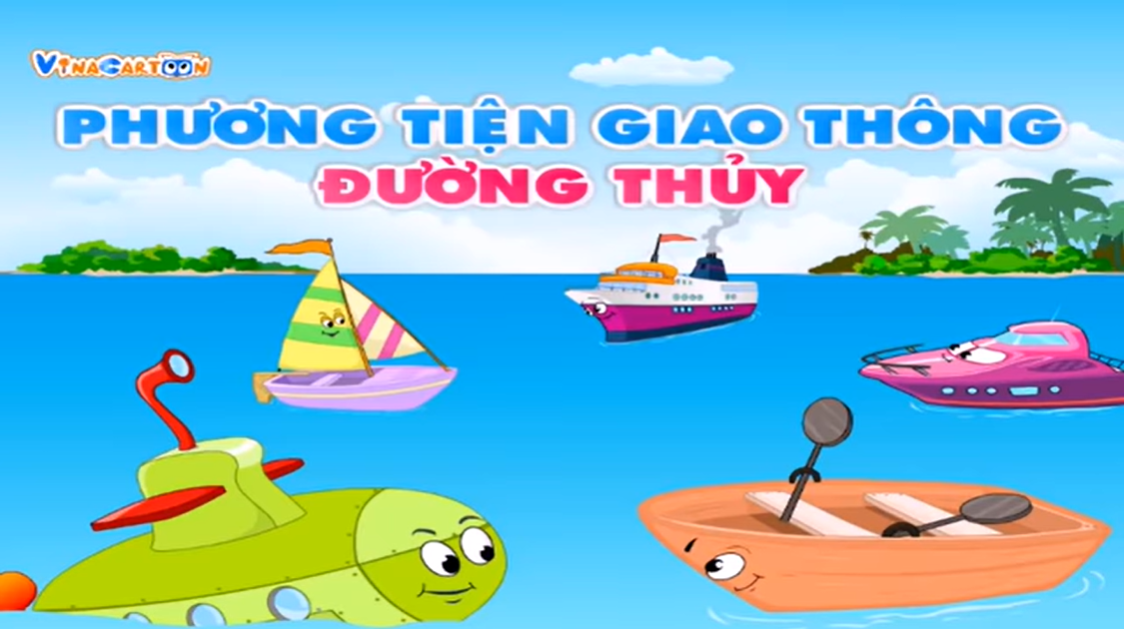 1
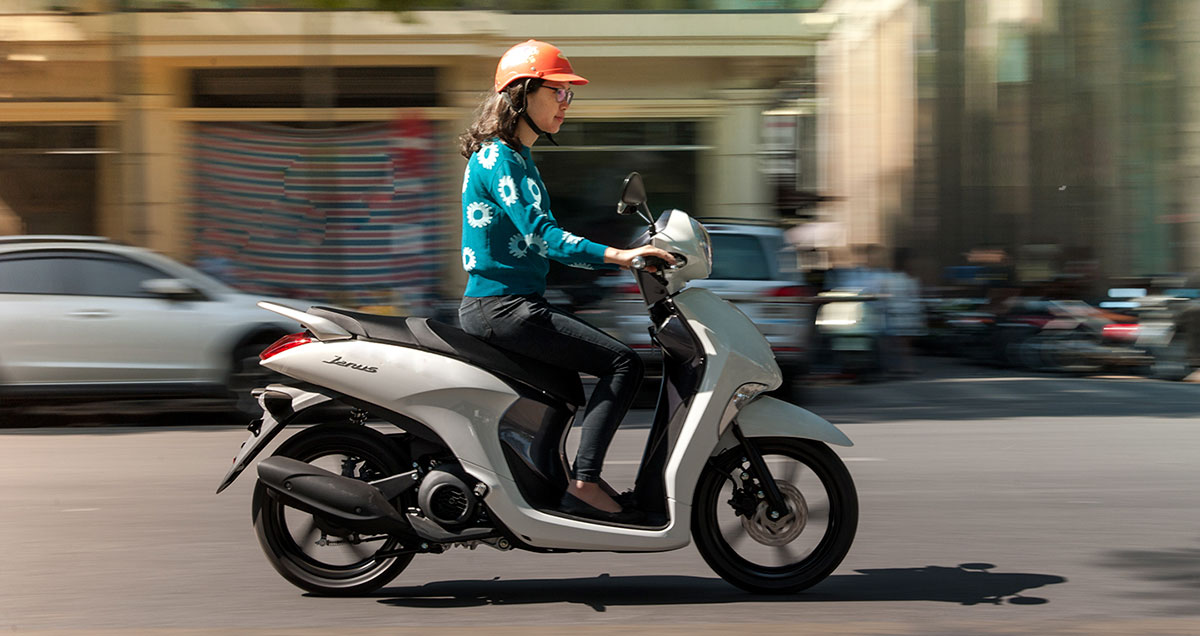 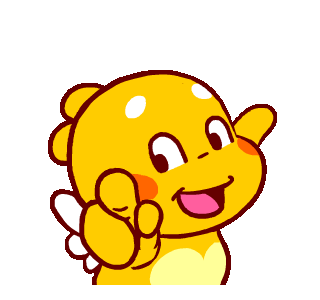 2
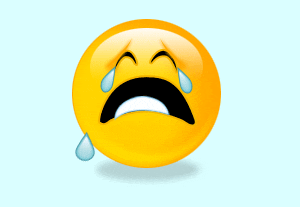 Câu hỏi 2: Xe máy dùng để làm gì ?
1.Dùng để chở người.
2. Dùng để chở người và  chở hàng hóa.
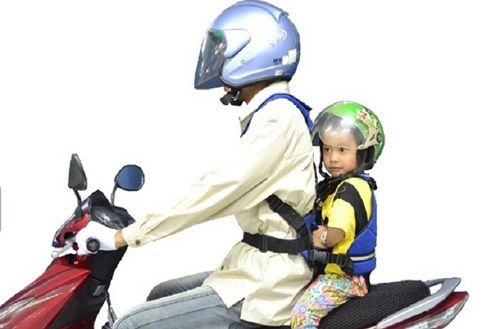 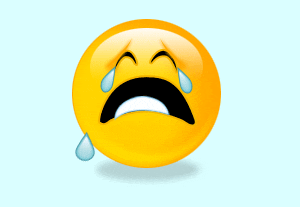 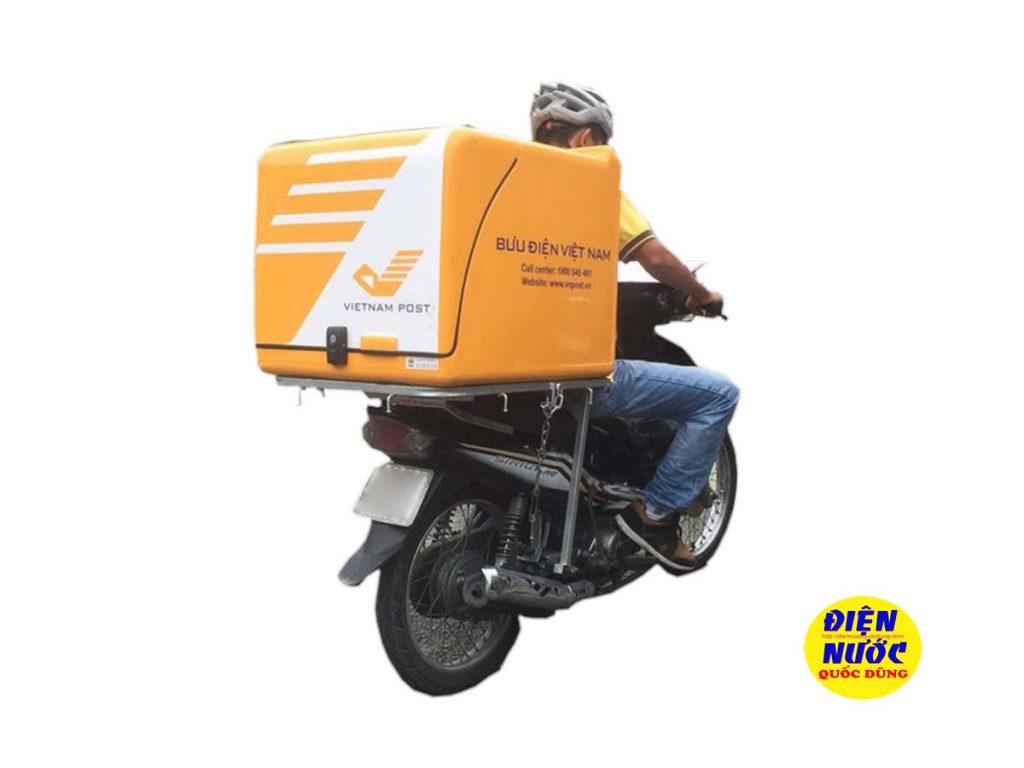 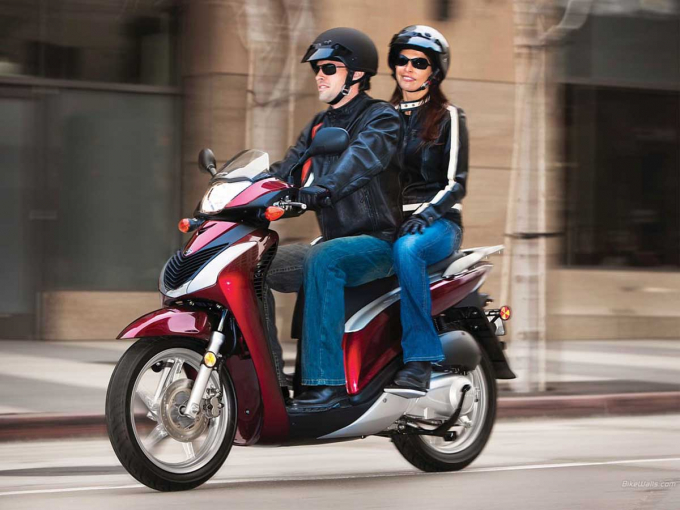 1
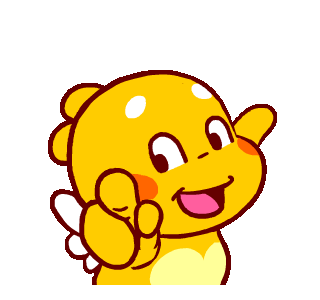 2
Câu hỏi 3: Xe máy chạy bằng gì?
1. Chạy bằng động cơ nguyên liệu là xăng.
2. Phải dùng sức người để đạp.
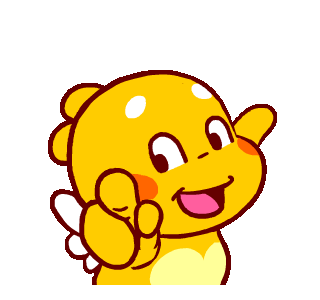 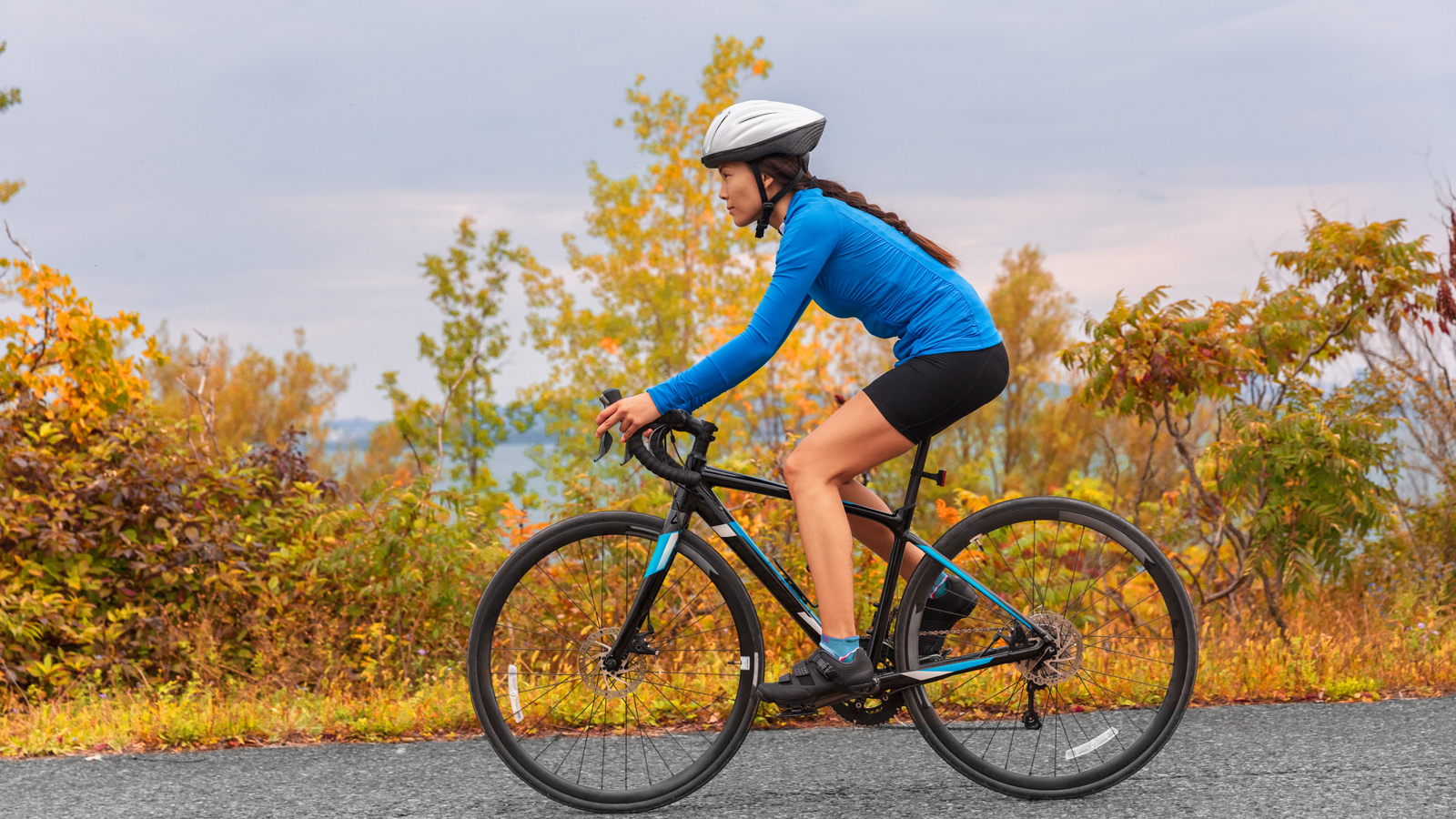 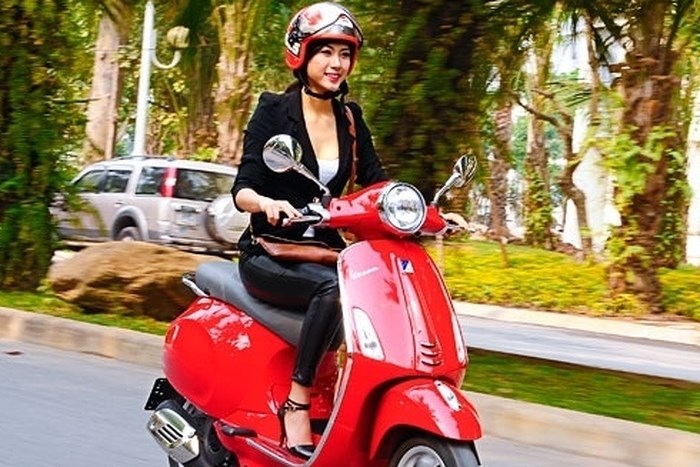 2
1
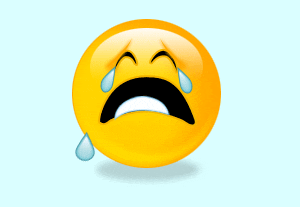 Câu hỏi 4: Hình ảnh nào đúng khi ngồi trên xe máy.
Đội mũ bảo hiểm , ngồi ngay ngắn phía sau có thắt dây an toàn
2. Không đội mũ bảo hiểm khi ngồi trên xe máy.
1
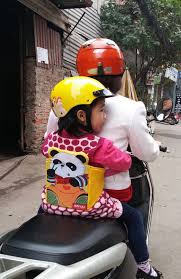 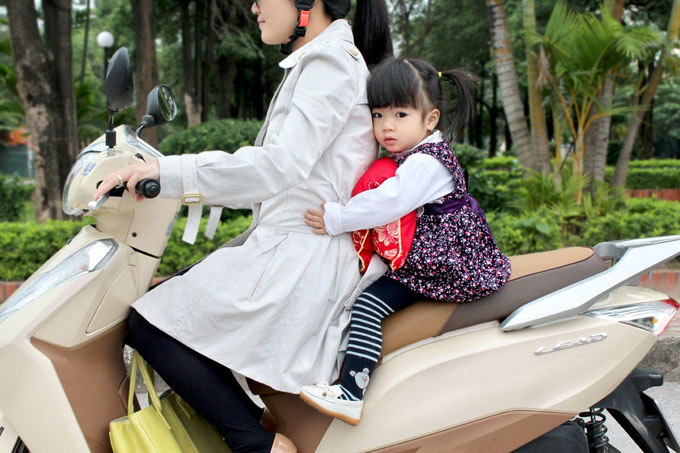 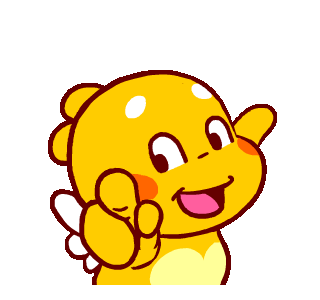 2
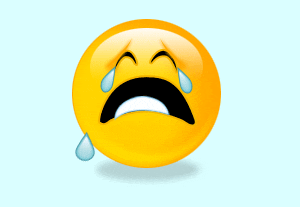 Câu hỏi 5: Khi ngồi trên xe máy, con phải ngồi ở phía nào của người điều khiển giao thông?
Ngồi ở phía sau có thắt dây an toàn và đội mũ bảo hiểm
2. Ngồi ở phía trước
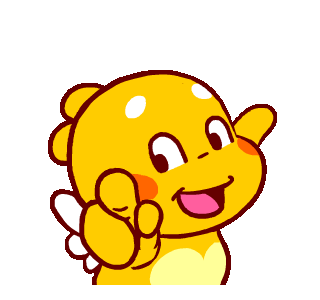 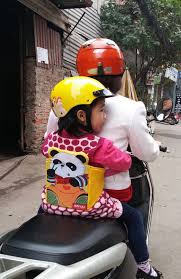 1
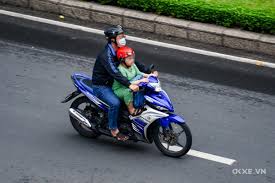 2
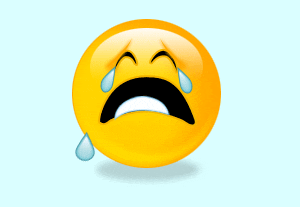 Câu hỏi 6: Theo các con khi lên /xuống xe con lên /xuống từ phía bên nào của xe?
Bên phải của xe
2. Bên trái của xe
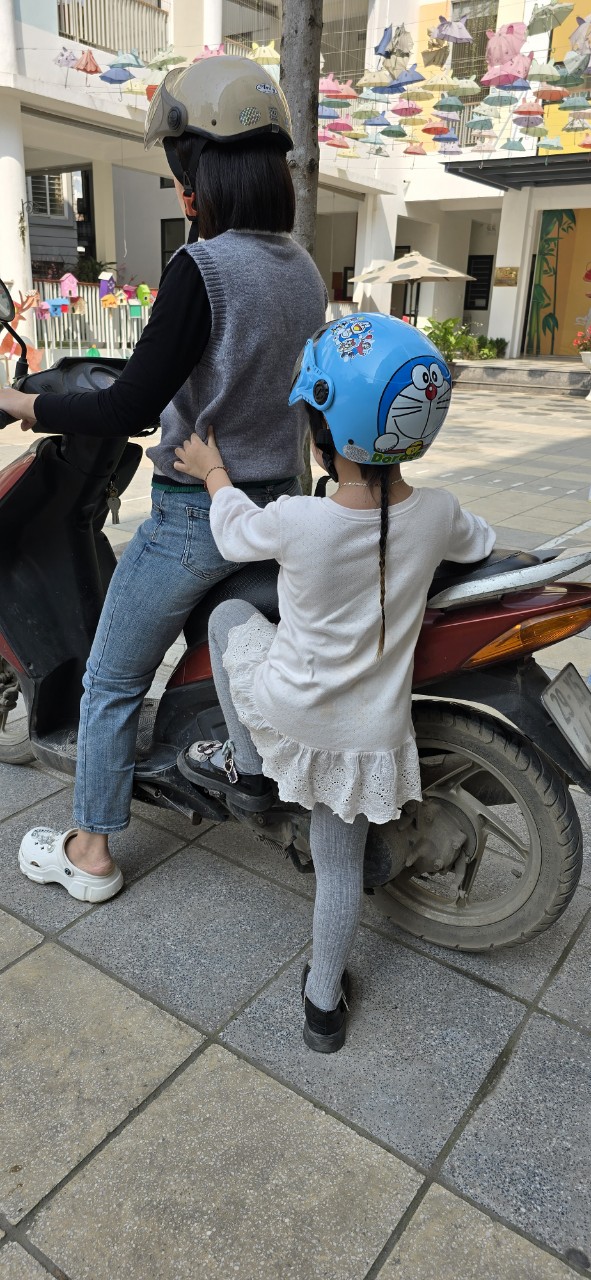 2
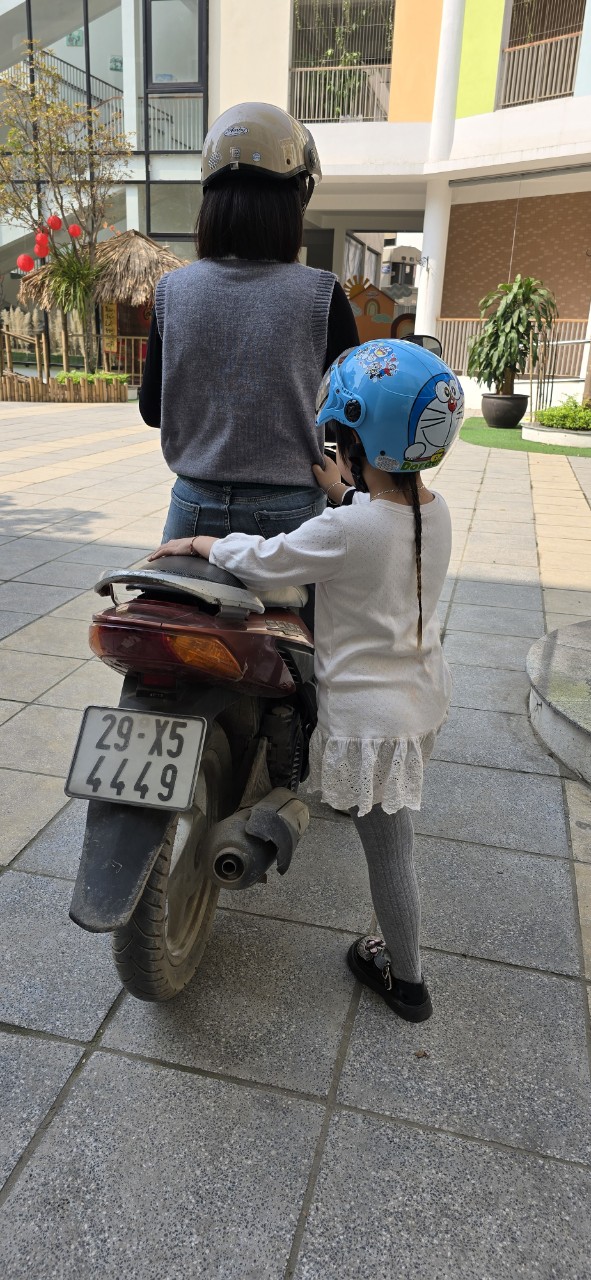 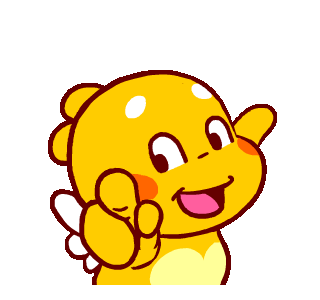 1
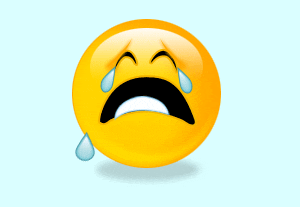 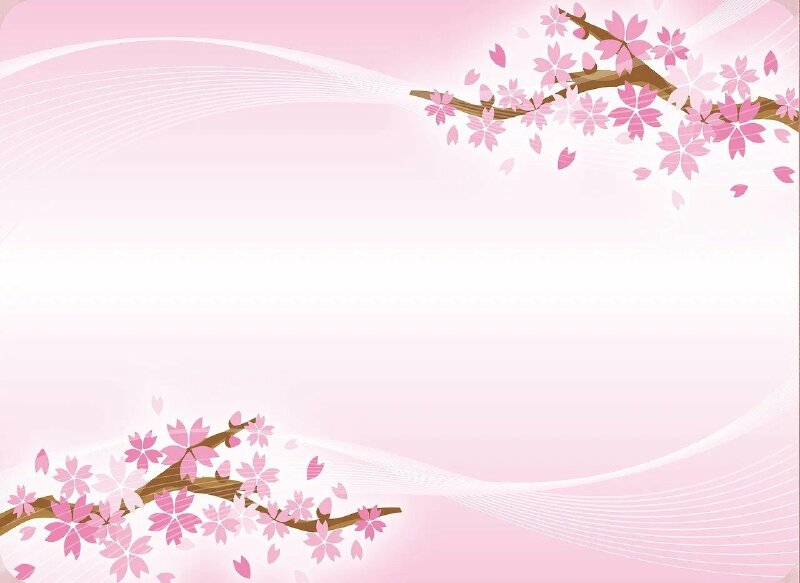 Thực hành trải nghiệm ngồi trên xe máy
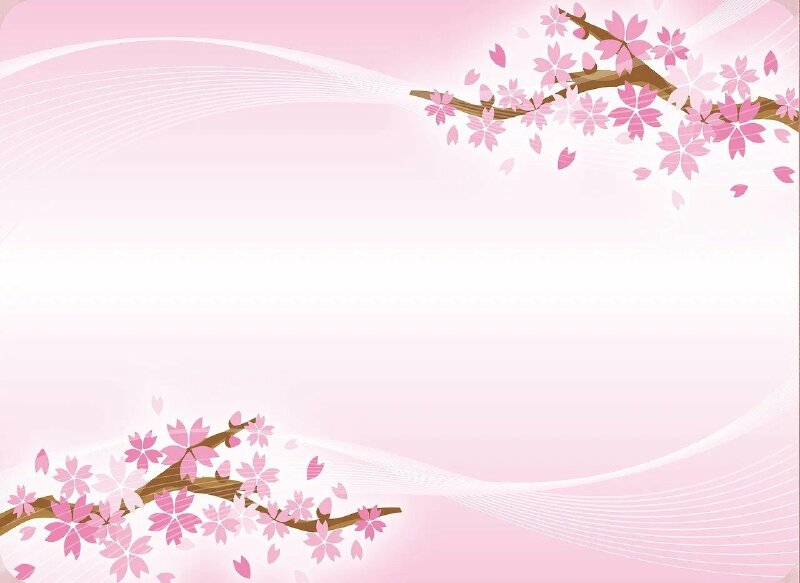 Trò chơi 2: Chuyến xe vui vẻ
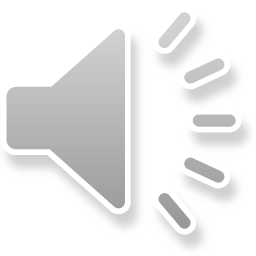